Семинар педагогов «Поддержание безопасной среды для ребенка в школе- ответственность педагога»
Урок- практикум  обществознания «Отношения с друзьями и сверстниками»
Тренинг «Справимся с агрессией вместе»
Просмотр фильмов «Мандарин» и Здесь есть душа»
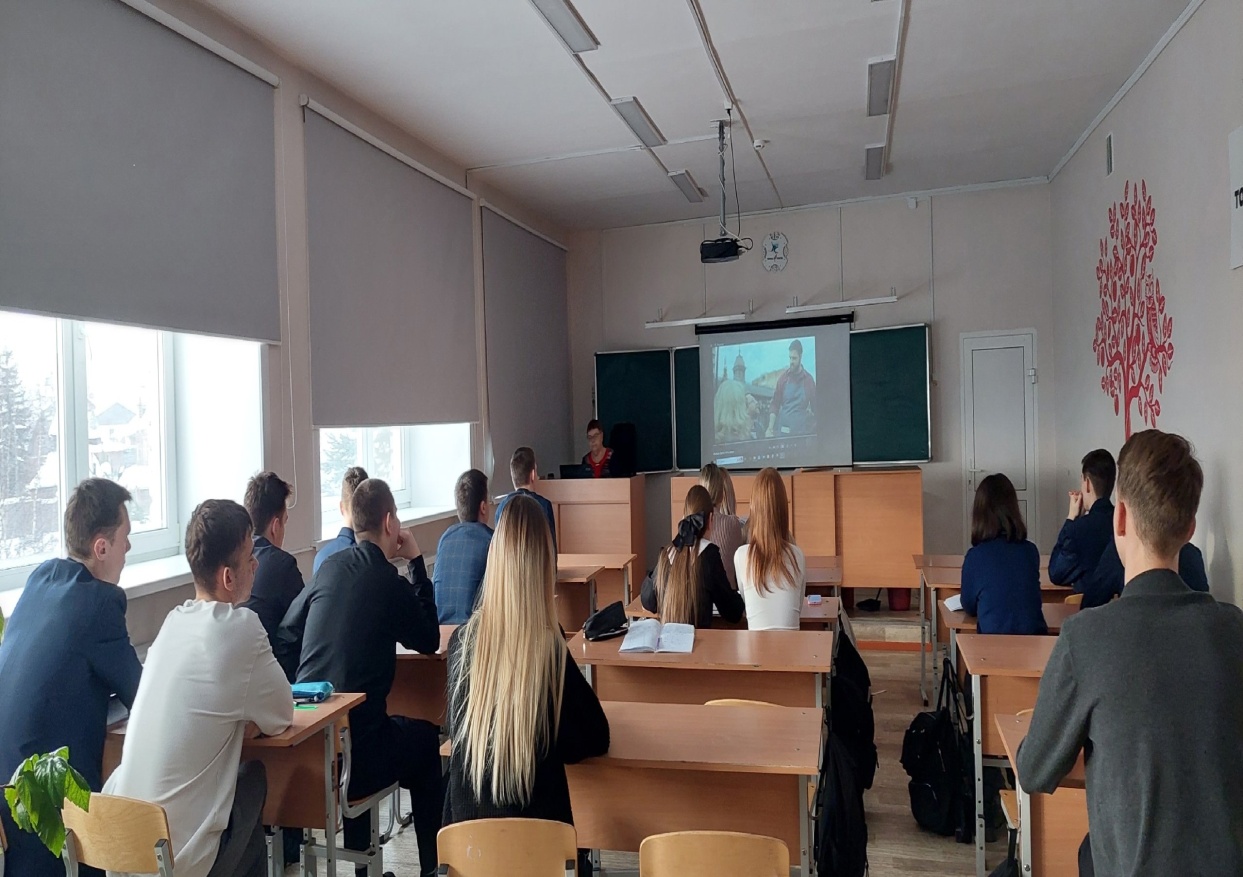 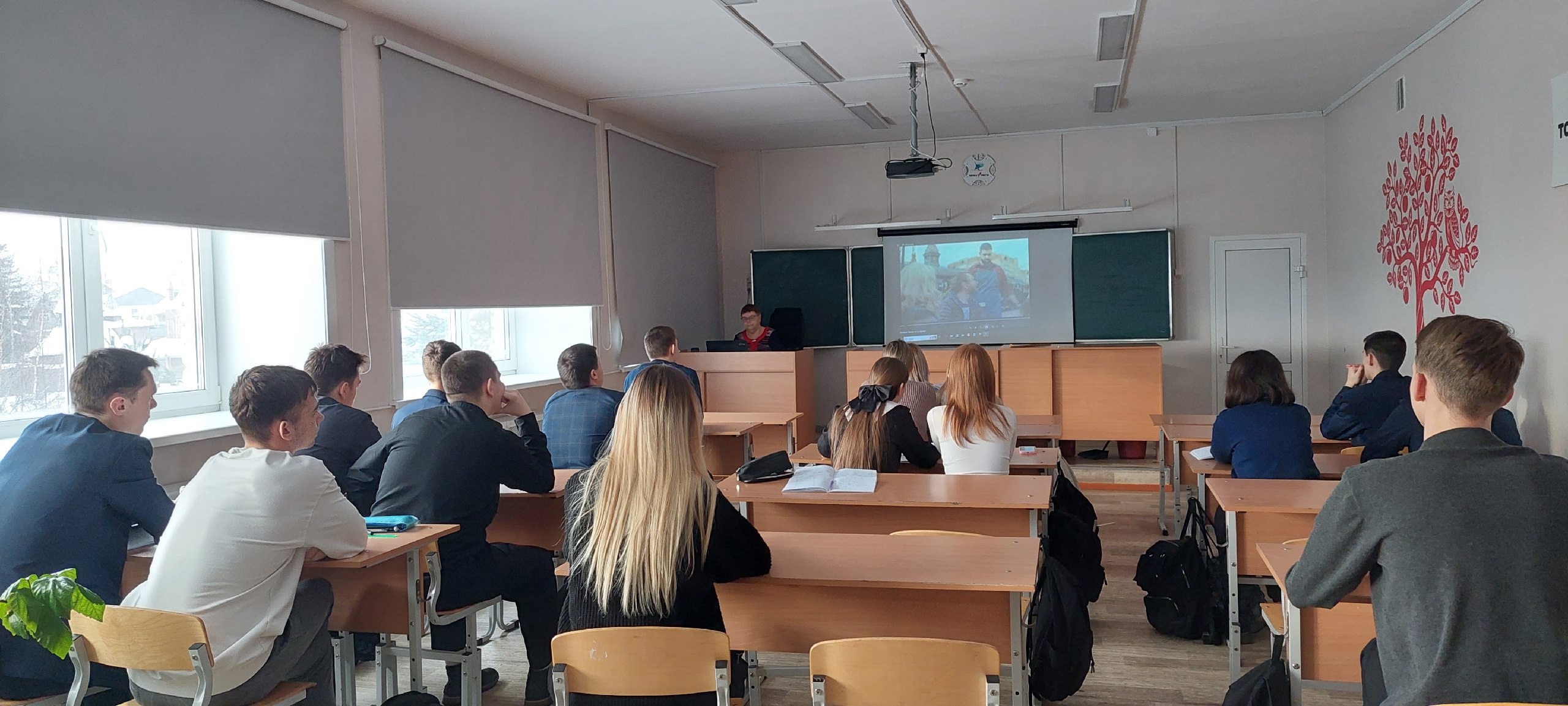 Классный час «Ребята давайте жить дружно « 1а и 4а класс
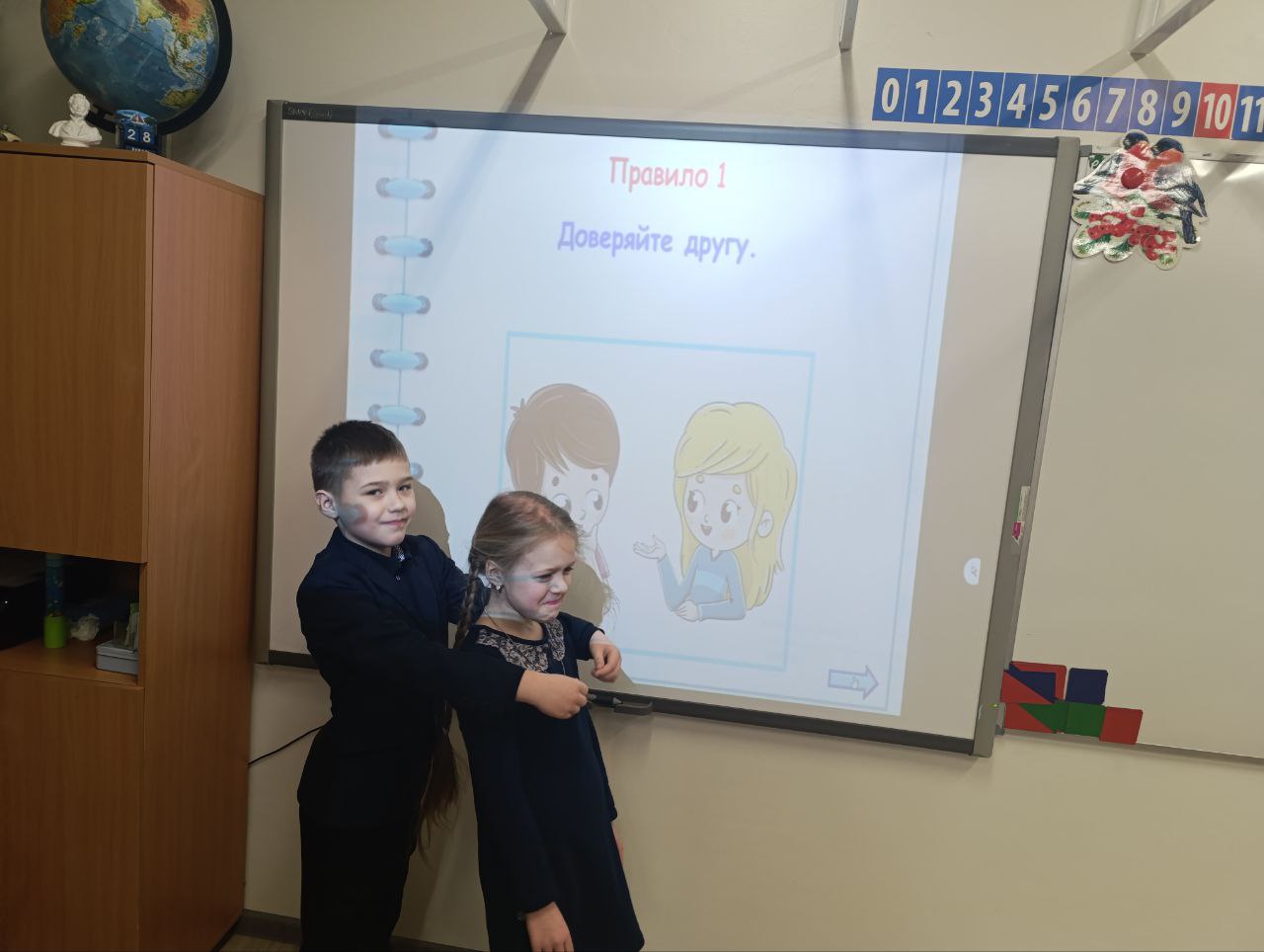 Классный час «Ребята , давайте жить дружно»
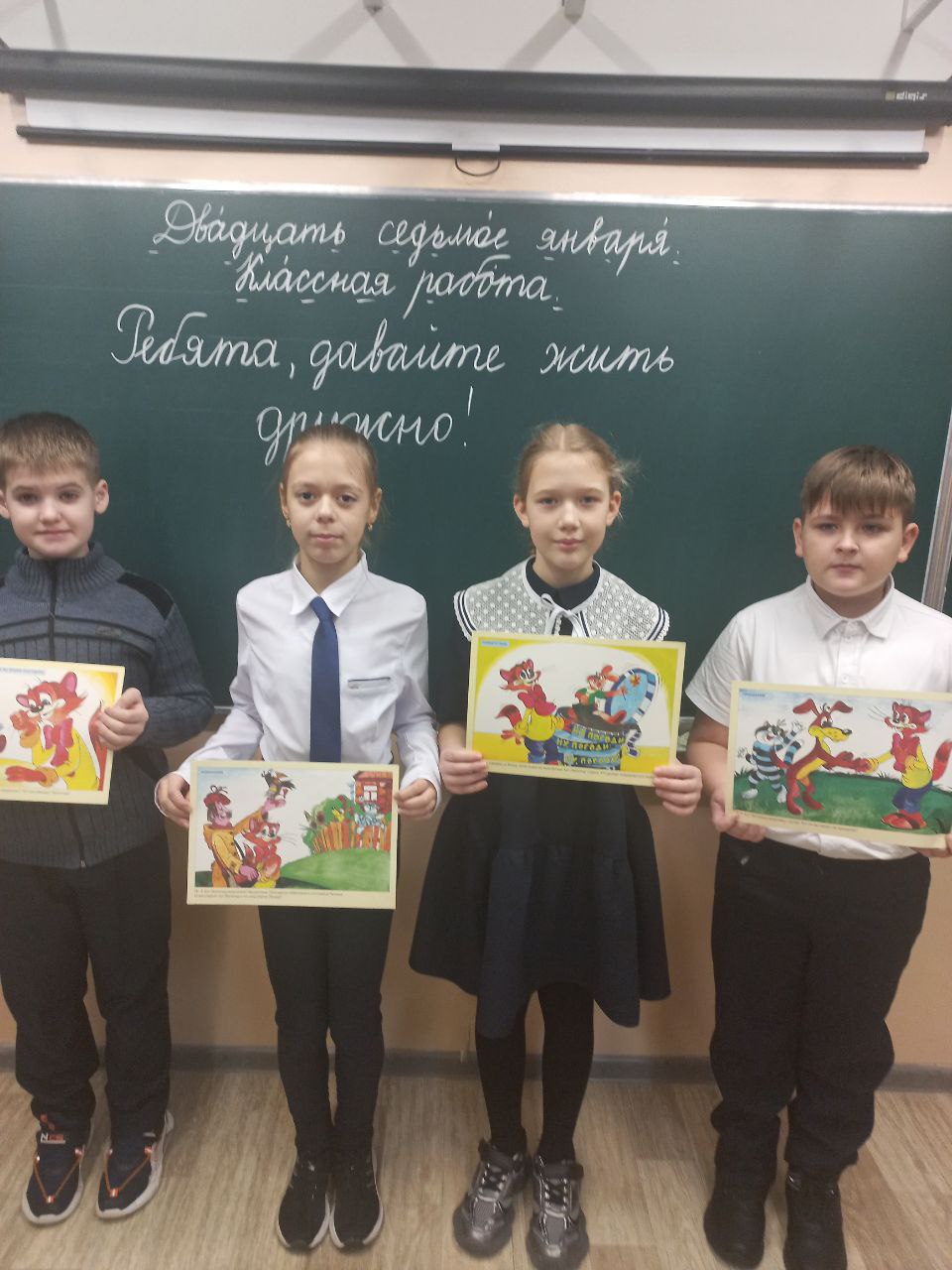